THE BRIGHT TG
TBS storytelling, storydoing e networking della positività
The
Bright
Side
Il lato positivo dell' informazione
Il lato positivo dell' informazione
NOI LA PENSIAMO COSÌ!
The
Bright
Side
Il lato positivo dell' informazione
THE BRIGHT SIDE
The
Bright
Side
CHI SIAMO
CHE COSA FACCIAMO
Il lato positivo dell' informazione
The Bright Side è una libera Associazione Culturale non profit nata nel 2014 come digital community che opera a budget zero e su base volontaria, per cercare di affermare un nuovo paradigma della informazione che riservi almeno il cinquanta per cento degli spazi informativi quotidiani al racconto delle buone notizie e delle buone pratiche italiane ed internazionali.
Le 3 parole chiave della nostra associazione sono Storytelling, Storydoing e Networking della positività. Nel concreto:
Da 8 anni realizziamo insieme alle scuole di tutte le regioni d'Italia il TG delle Buone Notizie
Abbiamo lanciato una Petizione per avere più informazioni positive nei media
Abbiamo lanciato un Manifesto della Positività tenuto a battesimo da Rosario Fiorello nel 2017 che contiene le nostre idealità e finalità 
Per scoprire tutte le altre attività e finalità della nostra associazione visitate il sito associazionetbs.org
Abbiamo creato il nuovo format del Bright TG, che vi illustreremo nelle prossime slides.
THE BRIGHT SIDE
The
Bright
Side
Il lato positivo dell' informazione
IL MANIFESTO DELLA POSITIVITÀ
The
Bright
Side
Il lato positivo dell' informazione
LA PETIZIONE
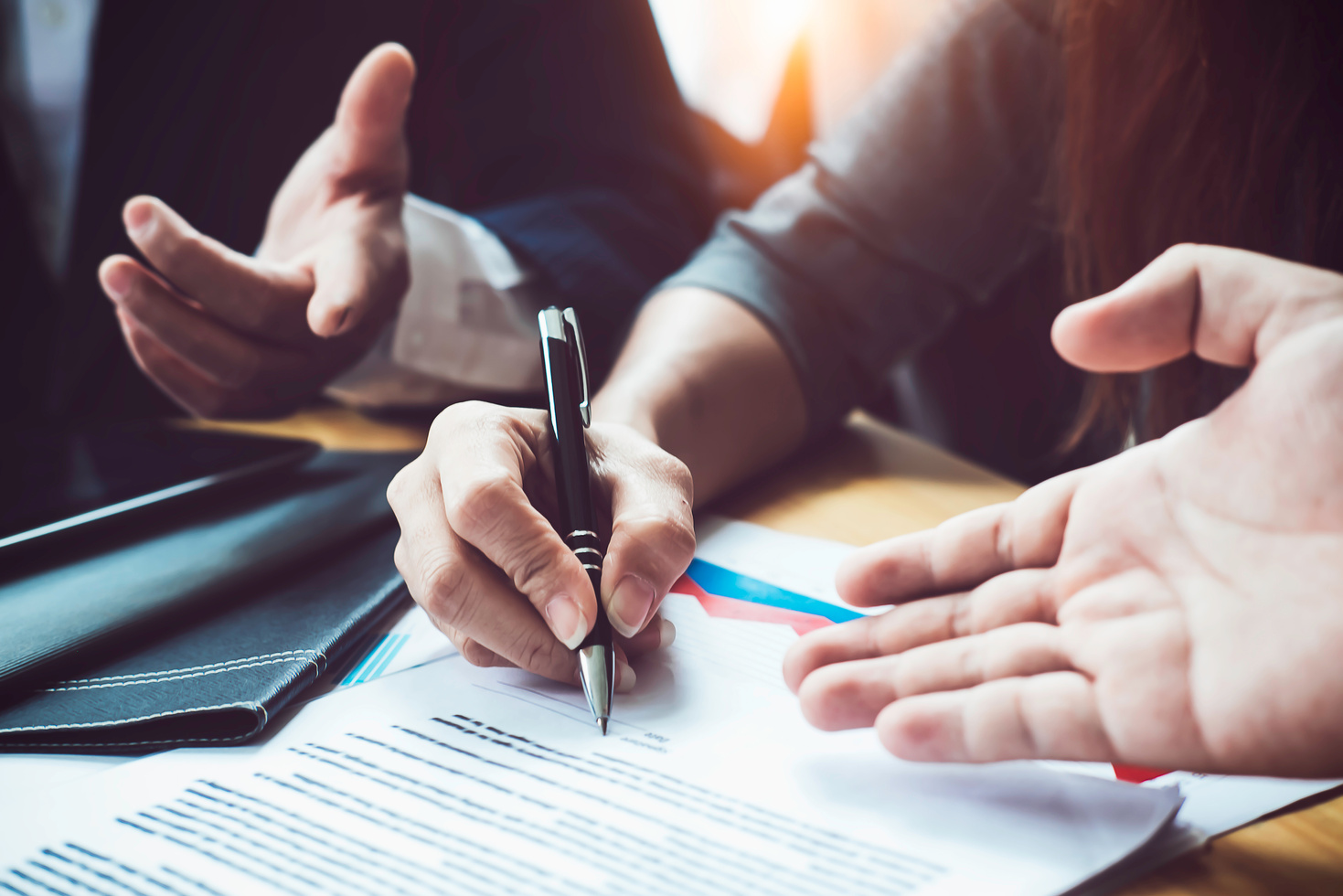 The
Bright
Side
https://chng.it/XRz7gGvN
Il lato positivo dell' informazione
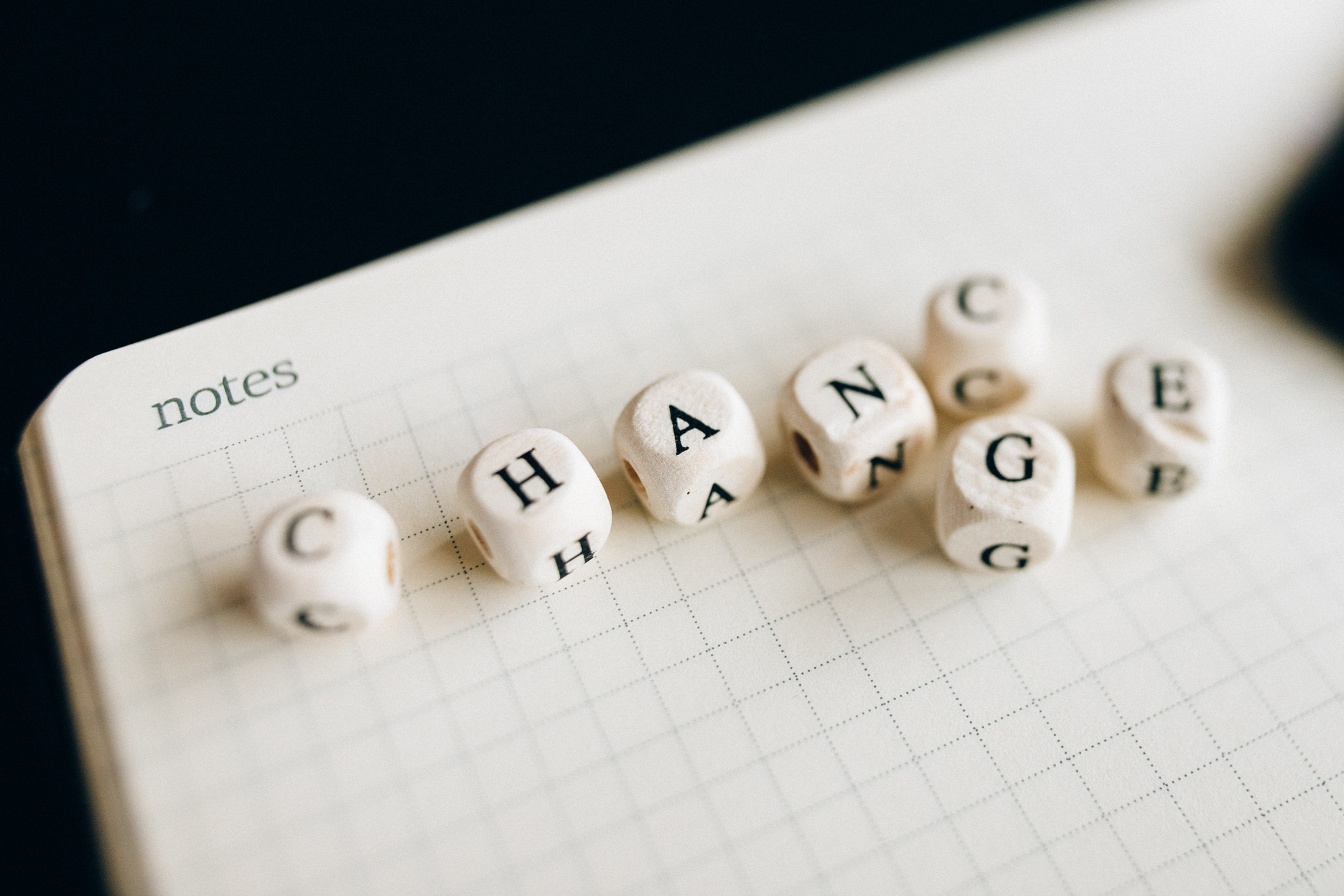 BRIGHT TG
The Bright Side
IL NOSTRO OBIETTIVO
Il format si propone di occuparsi non solo di buone notizie, ma anche di buone pratiche e buone iniziative, sia italiane che estere, e di seguirle nel loro svolgimento nel tempo.
Ci si concentrerà su 10 buone notizie che, possibilmente, interesseranno diversi campi, così da coinvolgere un pubblico eterogeneo: buone notizie sullo sport, sull’ ambiente, sulla scuola, sulla pubblica amministrazione ecc.
Ci si sforzerà di identificare e raccontare personaggi positivi, creativi, innovativi, generativi che possano essere un modello, una fonte di ispirazione ed emulazione per gli spettatori. Ad iniziare dai più giovani.
The
Bright
Side
LA NOSTRA PROPOSTA
Il lato positivo dell' informazione
Si tratta di un format video/televisivo della durata di 20/25 minuti, con eventuale versione radio e podcast. 

Le rubriche che lo caratterizzeranno sono: Intervista Positiva, video pillola settimanale, una nostra prima pagina, canzoni positive e storie gentili, personaggio positivo della settimana (intervista), pillole di Scienza della Felicità, disegno/vignetta positiva, uno spazio per le organizzazioni del Bene Comune,“La buona amministrazione” e “La buona scuola”, commento di una buona notizia o pratica da parte di un giornalista o un opinion leader.
The
Bright
Side
I PLUS DEL PROGETTO
Il lato positivo dell' informazione
1) la realizzazione di un format originale, coinvolgente, affascinante ed entusiasmante, a partire già dalla sigla, che dia la giusta dignità al racconto delle buone notizie;

2) dare spazio anche alle notizie positive straniere; 

3)coinvolgere il pubblico nel segnalare buone notizie e pratiche, così da rendere il tutto interattivo e, quindi, più interessante;

4) coinvolgere studenti non solo come spettatori, ma anche come attori del progetto (speaker e/o reporter);

5) evitare assolutamente toni “pietistici” nel racconto della cronaca positiva, come oggi spesso avviene, e non concentrarsi esclusivamente sui temi del Terzo Settore.
The
Bright
Side
ESEMPI DI CONTENUTI CHE VORREMMO INSERIRE
Il lato positivo dell' informazione
Buone notizie estere raccontate sul posto da studenti in Erasmus
“Dammi solo un minuto” di Michelangelo Marino
The
Bright
Side
LE NOSTRE PRIME PAGINE
Il lato positivo dell' informazione
The
Bright
Side
LE NOSTRE PRIME PAGINE
Il lato positivo dell' informazione
NOI LA PENSIAMO COSÌ!
The
Bright
Side
Il lato positivo dell' informazione
CONTATTI
Tutti coloro che fossero interessati e disponibili a partecipare allo sviluppo di questo progetto con le nostre stesse finalità, o anche solo per sapere di più su ciò che facciamo, non esitino a contattarci ai seguenti recapiti per maggiori informazioni e per programmare inseme un incontro in video call:
The Bright Side
E-mail: brightside@outlook.it
Telefono (anche WhatsApp): +39 334.8312382
CREDITS
Martina Cozzupoli
e
Martina Foschetti

Tirocinanti dall’ Università degli studi Roma Tre 
e socie di The Brigh Side